Mein Kind kommt in die 5. Klasse
Information zum Übergang
in die weiterführende Schule
Info-Veranstaltung der BBS Grebenstein am 11.11.21 um 19.30 Uhr in der Aula
Donnerstag, 11. November 2021
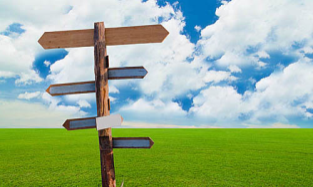 Viele Wege führen zuBildungserfolg und Abschluss…- Die Region Kassel verfügt über ein sehr durchlässiges und vielfältiges Bildungssystem, das seine Schülerinnen und Schüler optimal zu fördern versteht. - Auf den Klassenelternabenden wurden Sie bereits über das im letzten Grundschuljahr Anstehende informiert –heute geben wir Ihnen nochmal einen Überblick über das weiterführende Schulsystem.- Danke für die Anwesenheit und Unterstützung der HGS, die repräsentativ für eine kooperative Gesamtschule vertreten ist.
Donnerstag, 11. November 2021
2
Wie geht es weiter nach der Grundschule?
Auf den Bildungsgang der Grundschule bauen die drei Bildungsgänge der Sekundarstufe I (Mittelstufe) auf.



Nach der Jahrgangsstufe 4 wechselt Ihr Kind in eine  weiterführende Schule.
Sie wählen einen Bildungsgang!
Donnerstag, 11. November 2021
3
[Speaker Notes: VOBGM § 1: „Die der Grundschule in § 17 des Hessischen Schulgesetzes zugewiesene Aufgabe grundlegender Bildung für alle Mädchen und Jungen umfasst die Vermittlung von Grundkenntnissen, Grundfertigkeiten und Grundfähigkeiten sowie die Vorbereitung der Schülerinnen und Schüler auf die Fortsetzung ihres Bildungsweges in den weiterführenden Bildungsgängen.“
Für alle Schülerinnen und Schüler ist der gemeinsame Besuch der Grundschule das Fundament, auf dem das weitere Lernen aufbaut.]
4 Schulformen für die 3 Bildungsgänge!
Kooperative 
Gesamt-
Schule

Bildungsgänge Hauptschule
+
Realschule
+
Gymnasium
Gymnasium



Bildungsgang Gymnasium
Integrierte Gesamtschule


Bildungsgänge Hauptschule
+
Realschule
+
Gymnasium
Kooperative Gesamtschule mit Gymnasial- und Mittelstufen-zweig

Bildungsgänge 
Hauptschule und
Realschule
Donnerstag, 11. November 2021
4
Kooperative Gesamtschule mit Mittelstufenzweig
Gymnasialzweig ab Klasse 5
Mittelstufenzweig mit Aufbaustufe (Klassen 5 bis 7) mit Differenzierung in den Fächern Deutsch, Mathematik und Englisch und ab Klasse 8 Aufteilung in die Bildungsgänge der Hauptschule und der Realschule 
Im Mittelstufenzweig ab Klasse 8 Kooperationen mit beruflichen Schulen und mit Ausbildungsbetrieben
führt zur Versetzung in die gymnasiale Oberstufe oder zum Haupt- oder Realschulabschluss
Freiherr-vom-Stein-Schule Immenhausen
Donnerstag, 11. November 2021
5
Kooperative Gesamtschule
schulformbezogene Gesamtschule
umfasst drei Schulformen unter einem Dach:Hauptschule, Realschule und Gymnasium
kann in Klasse 5 mit der Förderstufe oder mit Eingangsklassen H, R und G beginnen> bei einer Förderstufe erfolgt die Schulzweigentscheidung nach der Klasse 6
führt im jeweiligen Schulzweig zum Hauptschul- oder Realschulabschluss oder zur Versetzung in die gymnasiale Oberstufe
Donnerstag, 11. November 2021
6
Kooperative Gesamtschule
mit Förderstufe und gymnasialen Eingangsklassen
mit Förderstufe
Christine-Brückner-Schule Bad Emstal

Gustav-Heinemann-Schule
Hofgeismar

Heinrich-Grupe-Schule
Grebenstein

Söhre-Schule
Lohfelden

Theodor-Heuss-Schule
Baunatal

Walter-Lübcke-Schule
Wolfhagen
Elisabeth-Selbert-Schule Zierenberg
Donnerstag, 11. November 2021
7
Gymnasium
Y
Klassen 5 und 6 nach Stundentafel G8
danach Entscheidung über  Fortsetzung des Bildungsgangs im G8- oder G9-Zweig = Y-Modell
Georg-Christoph-Lichtenberg-Schule
Donnerstag, 11. November 2021
8
Exkurs: Gymnasien der Stadt Kassel
Aufnahme von Kindern aus dem Landkreis nur dann möglich, wenn alle Stadtkinder aufgenommen wurden und dann noch Plätze frei sind.
erste Fremdsprache verbindlich (Englisch, Französisch oder Latein)
zweite Fremdsprache verbindlich / dritte Fremdsprache möglich
in neun Jahren bis zum Abitur
Albert-Schweitzer-Schule
Friedrichsgymnasium
Goethe-Gymnasium
Wilhelmsgymnasium
Donnerstag, 11. November 2021
9
Integrierte Gesamtschule
Alle drei Bildungsgänge unter einem Dach.
Unterricht findet bildungsgangübergreifend statt, dadurch längeres gemeinsames Lernen im Klassenverband (Kernunterricht).
Zunehmend Ausdifferenzierung nach Leistung im Kursunterricht (E/G- oder A/B/C-Kurse).
Führt zu allen Abschlüssen der Sekundarstufe I oder zur Versetzung in die gymnasiale Oberstufe.
Schulabschluss am Ende von Jahrgangsstufe  9 oder 10 auf Grundlage der erbrachten Leistungen.
Donnerstag, 11. November 2021
10
Integrierte Gesamtschule
Ahnatalschule
Vellmar

Erich Kästner Schule
Baunatal

Gesamtschule Fuldatal

IGS Kaufungen

Marie-Durand-Schule 
Bad Karlshafen

Wilhelm-Leuschner-Schule
Niestetal
Donnerstag, 11. November 2021
11
Förderschulen
Förderschulen gibt es zu verschiedenen
Förderschwerpunkten.

Es berät Sie das für Ihre Grundschule zuständige Beratungs- und Förderzentrum (BFZ)
Donnerstag, 11. November 2021
12
Vom Hessischen Kultusministerium 
anerkannte Schwerpunkte
 der weiterführenden Schulen
Sprachenfolge (1. Fremdsprache)
Schule mit Schwerpunkt Musik
Partnerschule des Leistungssports
Donnerstag, 11. November 2021
13
Sprachenfolge
Im Landkreis überall 1. Fremdsprache Englisch
1. Fremdsprache  Latein
                 nur in der Stadt Kassel (FG)
1. Fremdsprache Englisch oder Französisch              nur in der Stadt Kassel (ASS)
Donnerstag, 11. November 2021
14
Schulen mit Schwerpunkt Musik
Ahnatalschule Vellmar
Georg-Christoph-Lichtenberg-Schule
Gustav-Heinemann-Schule Hofgeismar
IGS Kaufungen
Theodor-Heuss-Schule Baunatal
Walter-Lübcke-Schule Wolfhagen
Donnerstag, 11. November 2021
15
Partnerschule des Leistungssports
Gustav-Heinemann-Schule Hofgeismar
(Aufnahme ausschließlich besonders talentierter Kinder nach Sichtung)
Goethe-Gymnasium Kassel
(in Ausnahmefällen Aufnahme von Kindern aus dem Landkreis)
Donnerstag, 11. November 2021
16
Hinweise zum Anmeldeverfahren
Beratungsgespräch mit Grundschule bis zum 25.02.2022
Anmeldung nur über Grundschule bis 05.03.2022
Eltern entscheiden über den Bildungsgang
Anspruch auf Bildungsgang, nicht aber auf eine bestimmte Schulform oder Schule!
Verteilerkonferenz
Zu- und Absagen werden bis zum 15.06.2022 verschickt, 19.6.22 Information Eltern über aufnehmende Schule
Donnerstag, 11. November 2021
17
Sie wählen einen Bildungsgangund wünschen eine Schulform:
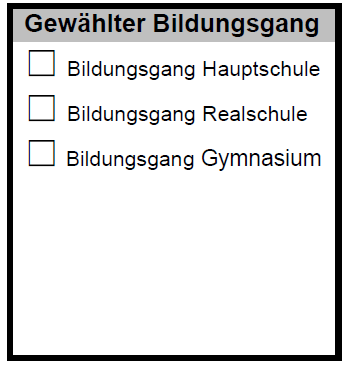 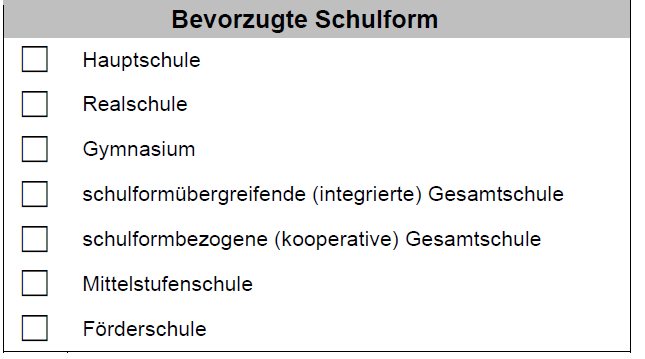 Das Anmeldeformular erhalten Sie von der Grundschule, und zwar nur einmal!
Donnerstag, 11. November 2021
18
Sie geben einen Erst- und Zweitwunsch an:
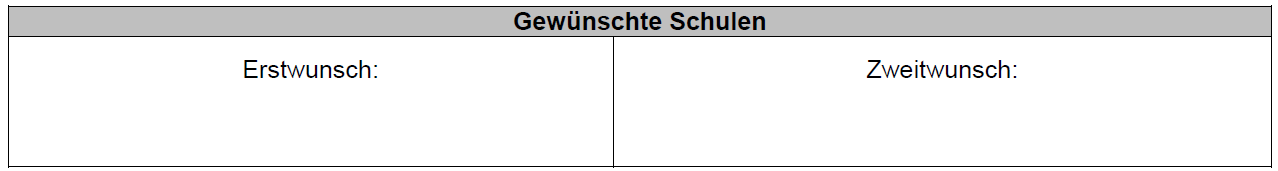 Im Aufnahmeantrag unter „Bemerkungen“ unbedingt angeben:

1. Fremdsprache
vom HKM anerkannten Schwerpunkt
Wohn- und Verkehrsverhältnisse
besondere soziale Umstände (Bitte belegen!)

Bitte vermerken Sie auch, ob ein Geschwisterkind bereits die gewünschte Schule besucht = Hilfskriterium, wenn alle vorherigen ausgeschöpft sind.
Donnerstag, 11. November 2021
19
Unbedingt Erst- und Zweitwunsch angeben!
Wenn der Zweitwunsch fehlt oder
wenn Erst- und Zweitwunsch gleich sind,


wird davon ausgegangen, dass die Eltern
- falls die Erstwunschschule nicht aufnehmen kann -
mit der nächstgelegenen Schule, die den gewünschten Bildungsgang anbietet und aufnahmefähig ist, einverstanden sind.
Donnerstag, 11. November 2021
20
Was passiert bei fehlender Eignungsfeststellung?
Der Besuch der 5. Klasse…
eines Gymnasiums,
der gymnasialen Eingangsklasse oder der Realschuleingangsklasse,
der Realschule
… setzt die Eignungsfeststellung der Grundschule voraus.
Falls keine Eignung festgestellt wurde, wird ein weiteres  Beratungsgespräch durch die Grundschule angeboten.
 Halten die Eltern an ihrem Wunsch fest, teilen Sie dies bis zum  
      05.04.2021 mit.
Donnerstag, 11. November 2021
21
Aufnahmekriterien
Zunächst Zugehörigkeit des Wohnortes zum Schulträgerbezirk (Kind wohnt im Landkreis, Kind wird vorrangig an einer Schule des Landkreises Kassel aufgenommen),
dann Wunsch nach einer Sprachenfolge oder einem vom Hessischen Kultusministerium bestätigten Schwerpunkt,
Wohn- und Verkehrsverhältnisse zur gewünschten Schule, 
besondere soziale Umstände (bitte Belege beifügen)
Donnerstag, 11. November 2021
22
Verteilerkonferenz
unter Leitung des SSA,
unter Beteiligung der Schulleitungen,
gemeinsam mit den Schulträgern,
im Beisein von Stadt- und Kreiselternbeirat

zur Schülerlenkung im Bereich des Staatlichen Schulamtes
für die Stadt und den Landkreis Kassel

> mit dem Ziel, möglichst Erst- oder Zweitwunsch zu   
  erfüllen
> zur Erfüllung des Anspruchs der Kinder auf den   
  gewählten Bildungsgang, auch wenn diese dafür  
  keine Empfehlung haben
Donnerstag, 11. November 2021
23
Viele Wege ins Berufsleben
Hochschule
Zugang zu allen Studiengängen
Zugang zu allen gestuften Studiengängen
Meisterprüfung
Fachhochschulreife
Allgemeine
Hochschulreife
Höhere Berufs-
fachschule

mit Zusatz-
unterricht
2- bis 3 ½-jährig
Duale Ausbildung 

mit Zusatz-
unterricht
Fachober-schule Typ B 1-jährig
Fachober-schule

Typ A
2-jährig
Gymnasiale 
Oberstufe / 

Berufliches Gymnasium

3-jährig
Fachschule
Mittlerer Abschluss
Duale Ausbildung
Berufsfachschule 
2-jährig
Zehntes Hauptschuljahr
Hauptschulabschluss
24
Die rechtlichen Bestimmungen zum Übergang in die weiterführenden Schulen finden Sie zum Nachlesen
Hessisches Schulgesetz (insbesondere § 70 und § 77)
Verordnung zur Gestaltung des Schulverhältnisses (insbesondere § 10 bis § 14)
Verordnung zur Ausgestaltung der Bildungsgänge und Schulformen der Grundstufe (Primarstufe) und der Mittelstufe (Sekundarstufe I) und der Abschlussprüfungen in der Mittelstufe
Siehe auch www.kultusministerium.hessen.de
Donnerstag, 11. November 2021
25
Abschließende Hinweise
Bitte nehmen Sie die Empfehlung der Grundschule und damit der Klassenlehrerinnen ernst.
Nutzen Sie die Gelegenheit, die weiterführenden Schulen bei deren Info-Veranstaltungen kennen zu lernen. Die Termine finden Sie auf der Homepage der Schulen oder unter https://schulaemter.hessen.de/standorte/kassel
Haben Sie immer eine Alternative, falls die gewünschte Schule überangewählt ist.
Donnerstag, 11. November 2021
26
Vielen Dank für Ihre Aufmerksamkeit!Wir freuen uns auf die weitere Zusammenarbeit mit Ihnen und Ihren Kindern in diesem wichtigen Schuljahr!
Donnerstag, 11. November 2021
27